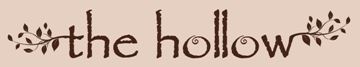 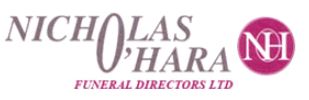 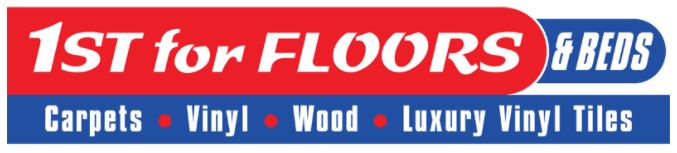 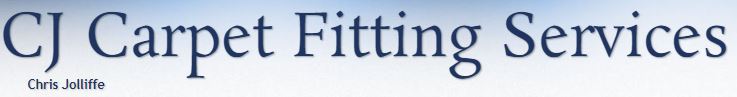 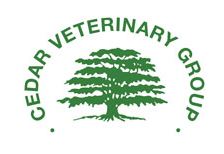 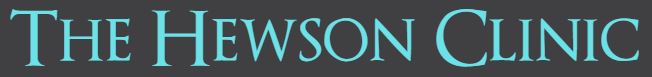 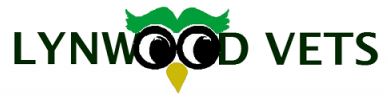 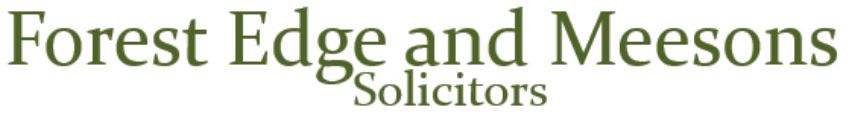 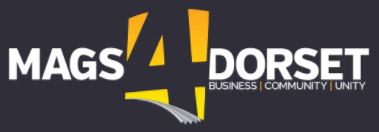 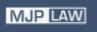 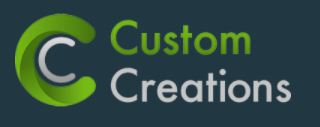 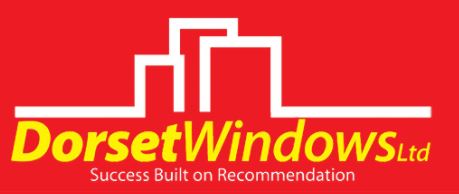 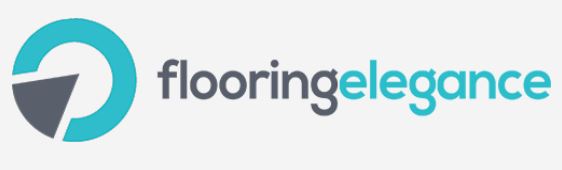 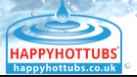 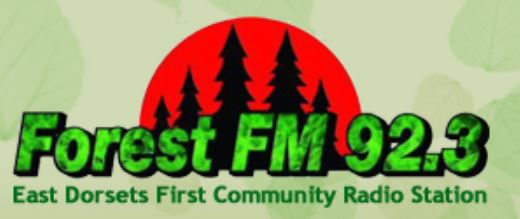 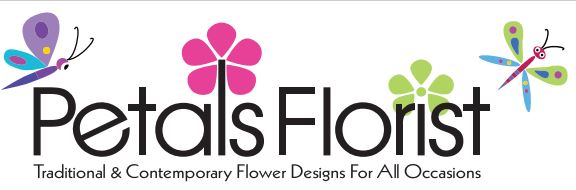 Salvias logo to be placed here